PHY 712 Electrodynamics
10-10:50 AM  MWF  Online
Class discussion for Lecture 12:
Start reading  Chapter 5
Magnetostatics
Vector potential
Example: current loop
02/22/2021
PHY 712  Spring 2021 -- Lecture 12
1
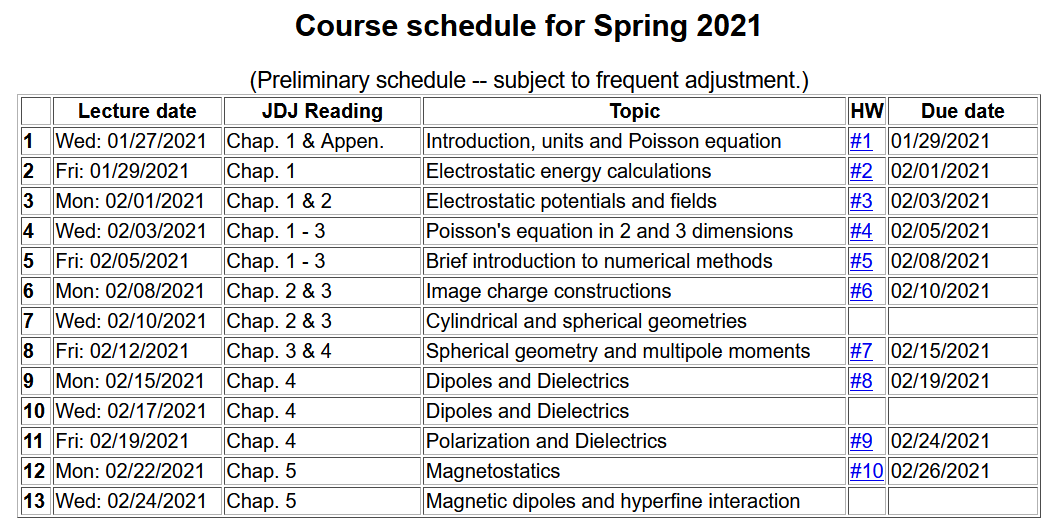 02/22/2021
PHY 712  Spring 2021 -- Lecture 12
2
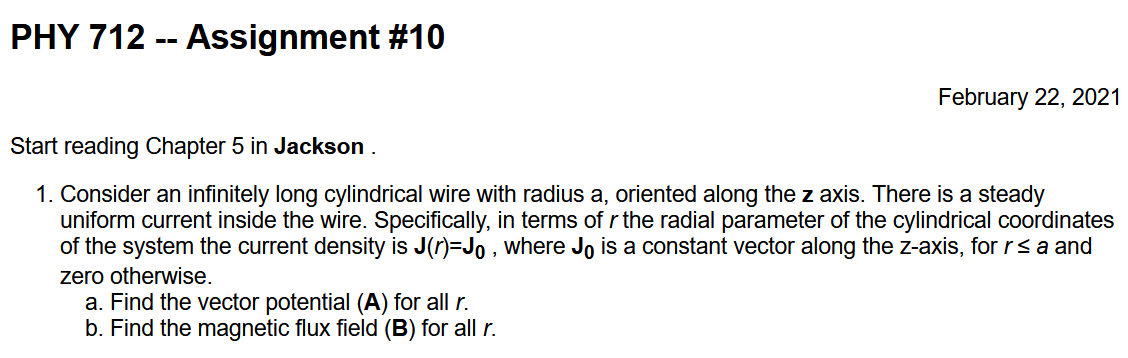 02/22/2021
PHY 712  Spring 2021 -- Lecture 12
3
Your questions –
From Gao -- In quantum mechanics, only J is defined differently, but A still has the same definition, right?   Also  some question about the direction of the \phi unit vector --
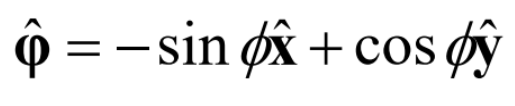 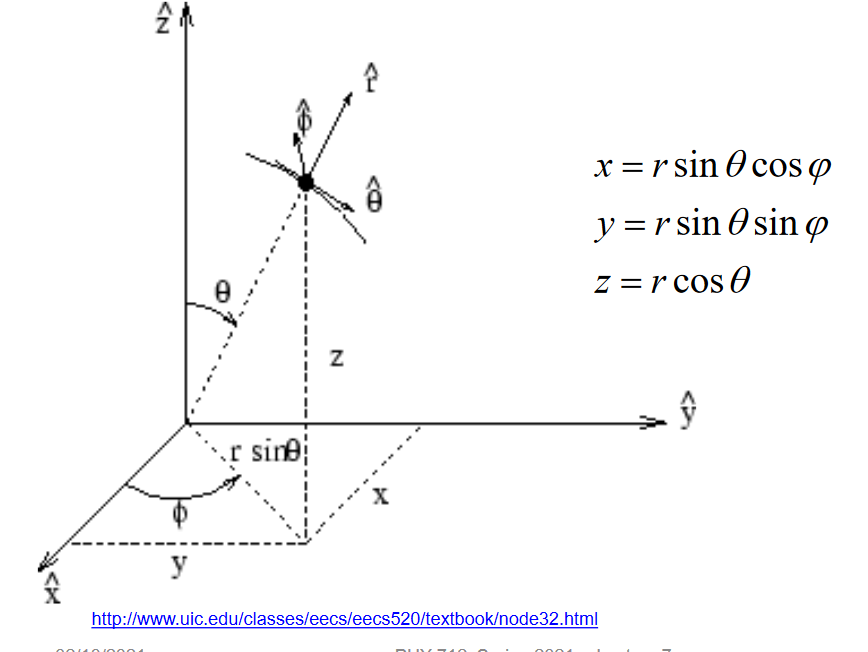 02/22/2021
PHY 712  Spring 2021 -- Lecture 12
4
Magnetostatics 
          
Magnetic flux density or magnetic induction field B
Steady state (constant in time) current density J
y
qi
vi
ri
x
02/22/2021
PHY 712  Spring 2021 -- Lecture 12
5
Comparison of electrostatics and magnetostatics
02/22/2021
PHY 712  Spring 2021 -- Lecture 12
6
Alternative forms magnetostatic equations
02/22/2021
PHY 712  Spring 2021 -- Lecture 12
7
02/22/2021
PHY 712  Spring 2021 -- Lecture 12
8
Alternative forms magnetostatic equations -- continued
02/22/2021
PHY 712  Spring 2021 -- Lecture 12
9
Differential forms of magnetostatic equations:
Magnetostatic vector potential
02/22/2021
PHY 712  Spring 2021 -- Lecture 12
10
Non uniqueness of the magnetostatic vector potential
02/22/2021
PHY 712  Spring 2021 -- Lecture 12
11
Differential form of Ampere’s law in terms of vector potential:
02/22/2021
PHY 712  Spring 2021 -- Lecture 12
12
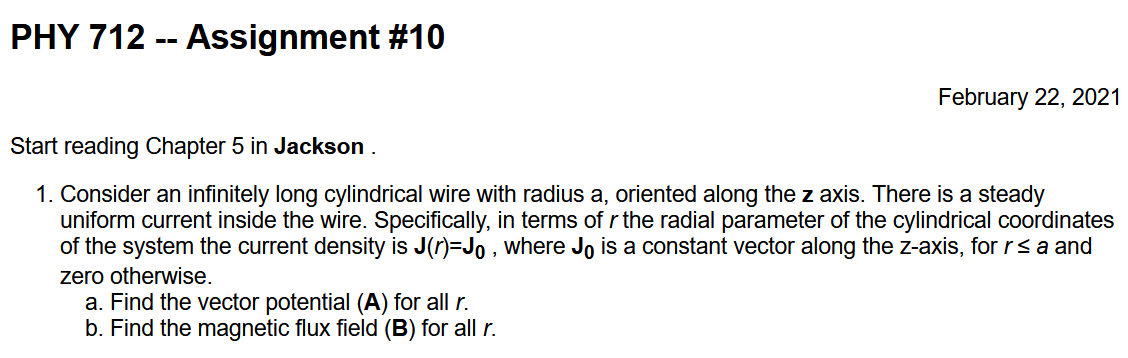 02/22/2021
PHY 712  Spring 2021 -- Lecture 12
13
Magnetostatics example:   current loop
r
z
y
x
02/22/2021
PHY 712  Spring 2021 -- Lecture 12
14
Magnetostatics example:   current loop -- continued
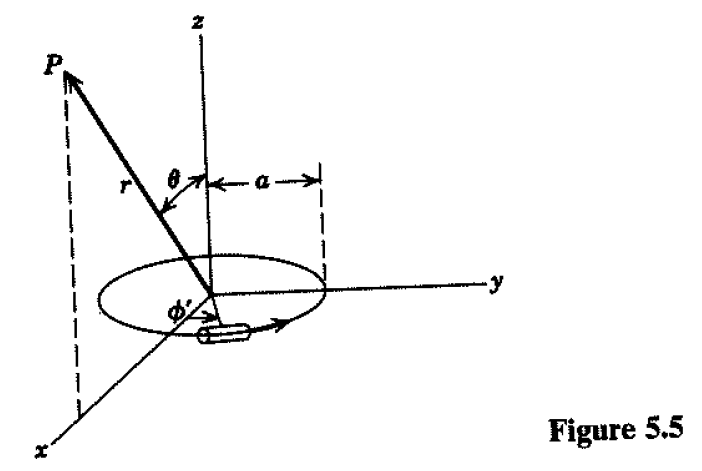 02/22/2021
PHY 712  Spring 2021 -- Lecture 12
15
Magnetostatics example:   current loop -- continued
02/22/2021
PHY 712  Spring 2021 -- Lecture 12
16
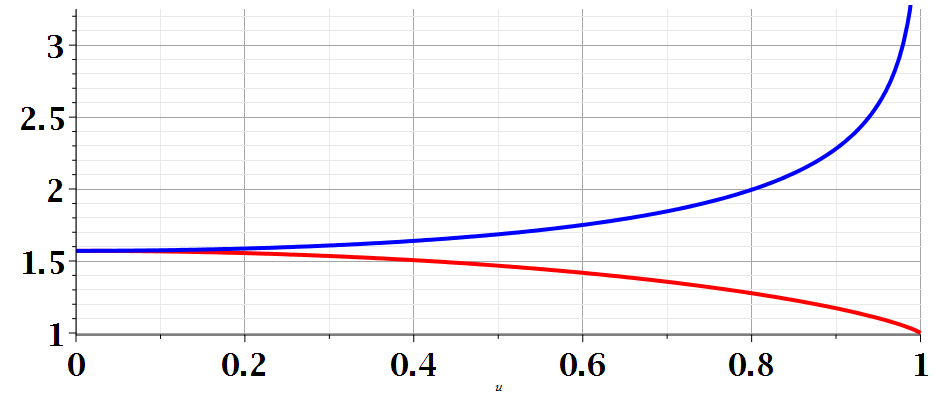 m
02/22/2021
PHY 712  Spring 2021 -- Lecture 12
17
Magnetostatics example:   current loop -- continued
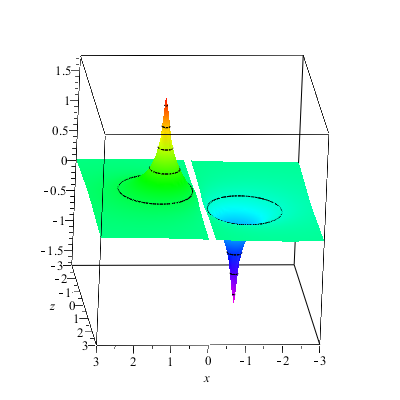 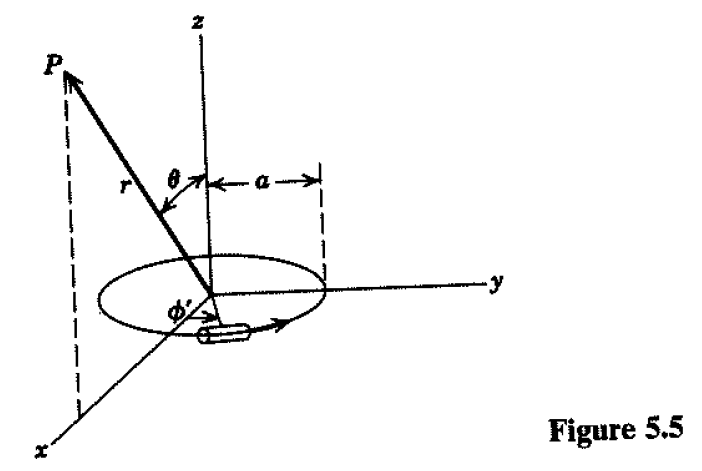 Ay(x,z)
02/22/2021
PHY 712  Spring 2021 -- Lecture 12
18
Magnetostatics example:   current loop -- continued
Evaluation for special cases
02/22/2021
PHY 712  Spring 2021 -- Lecture 12
19
Evaluation for special case  k2  0
02/22/2021
PHY 712  Spring 2021 -- Lecture 12
20
Evaluation for special case  k2  0
02/22/2021
PHY 712  Spring 2021 -- Lecture 12
21
Magnetostatics example:   current loop -- continued
02/22/2021
PHY 712  Spring 2021 -- Lecture 12
22
Other examples of current density sources:
02/22/2021
PHY 712  Spring 2021 -- Lecture 12
23
Magnetic vector potential for this case:
02/22/2021
PHY 712  Spring 2021 -- Lecture 12
24